BA 353: Operations Management
Friday 4/9
What’s on tap?
Today
Last Three Weeks
Go over exams.
Finish project simulation from Monday.
Week 11: 	More Simulation
Week 12: 	Inventory Control
Week 13: 	Review/Exams
Finals:  	No Final Exam, 			Assignments will be 		due.
Take Home Exam 2
Most students did well.
b) Can not eat healthy at McD’s – or any other fast food.
d) 1.5 Egg McMuffins, 3.1 Fries, 3.1 Milk and 15.8 salads!  $23.41.
e) All of them because we are minimizing costs!!!
Other answers are on answer key online.
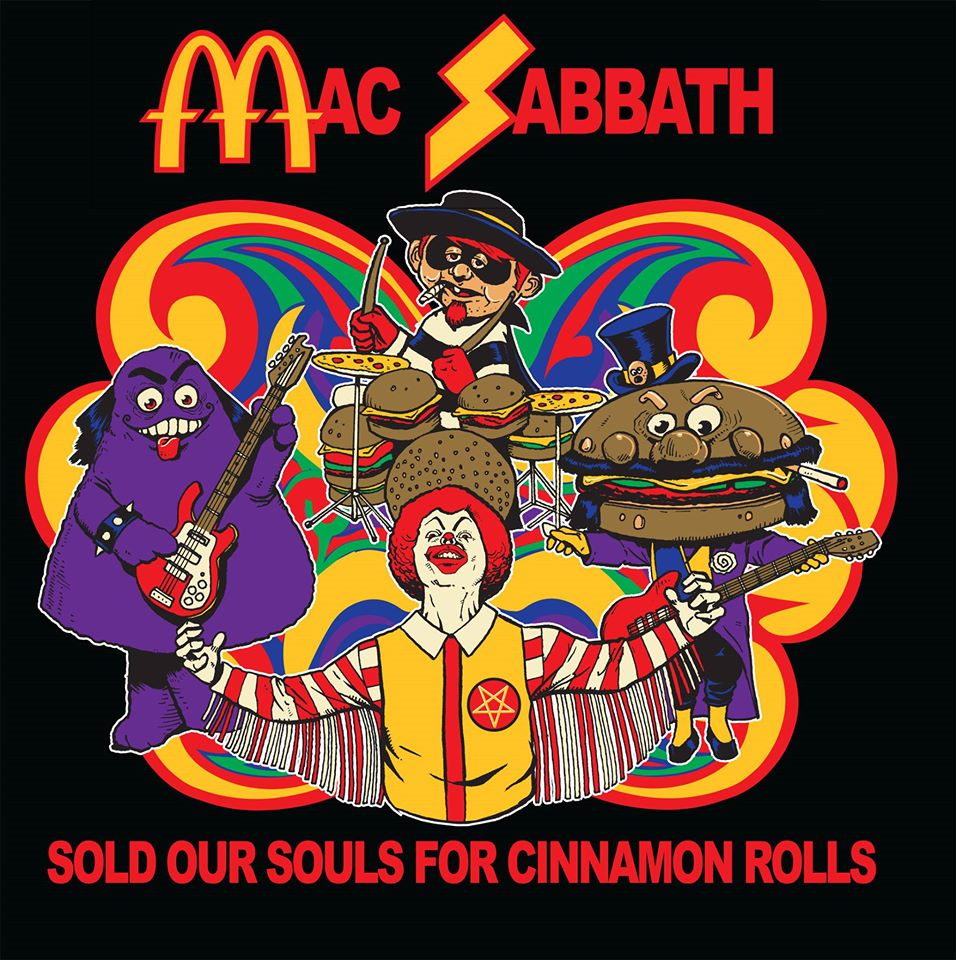 Individual Exam 2:  Problem 1
LP Model
Answers
Max $18X + $25Y
	2X + 3Y <= 18000 hours
	6X + 4Y <= 30000 material
	X >= 2000 
	X, Y >= 0
Answers for different versions are online.
To find how much extra, just change constraints – one at a time – and calculate shadow price.
Balancing decreases profit slightly.
Individual Exam 2: Problem 2
LP Model
Answers
Tricky
Need to combine shipping + production costs.
Need 6 variables, 5 doesn’t work.
e) Cost doesn’t change (but should have!)
Individual Exam 2: Problem 3
CP is C-F-J on all.  CT is 30, 31, 32, or 33.
Slack times on answer key online.
Moving forward…  Project Simulation